GREAT ROUTES IN THE middle AGEs AND THEIR SYMBOLOGY
Erasmus+ ka2 Project. 2016 - 2018
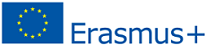 Presenting the project
Six countries:
France
Greece
Italy
Latvia
Poland
Spain (coordinator
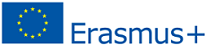 Presenting the project
Objectives:
Analysing great European routes from an integrated perspective which allows understanding her relevance for cultural transmission in all his perspective
Understanding current problems that can be interpreted, analyzed and solved by studying a similar problem which took place in Medieval times.
Learning to design didactical activities by the use of new didactical methodologies
Implement expected results from the project in participant schools so that their curricular organization changes systematically.
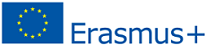 Presenting the project
New Didactical Methodologies to be developped:

Flipped Classroom

Learning based on project

Cooperative learning
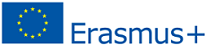 Presenting the project
Five lines of working:
Medieval Routes: Studying the reasons of its drawing, its economic, social and human dimension. 
Architecture, symbols and buildings: Analyzing geometrical elements, finding similarities among different building on the same route.
Tales and Legends. Real and Fiction characters: Appeared through medieval routes
Medieval daily life: Study of Medieval Life to understand their problems and reasons for stablishing routes
Cultural barriers among different European populations: Problems people found when they traveled though the different routes
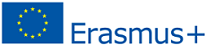 Presenting the project
Four Student’s Meetings:
Latvia: February 2017
Greece: May 2017
Spain: February 2018
Poland: May 2018
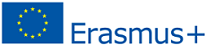 Presenting the project
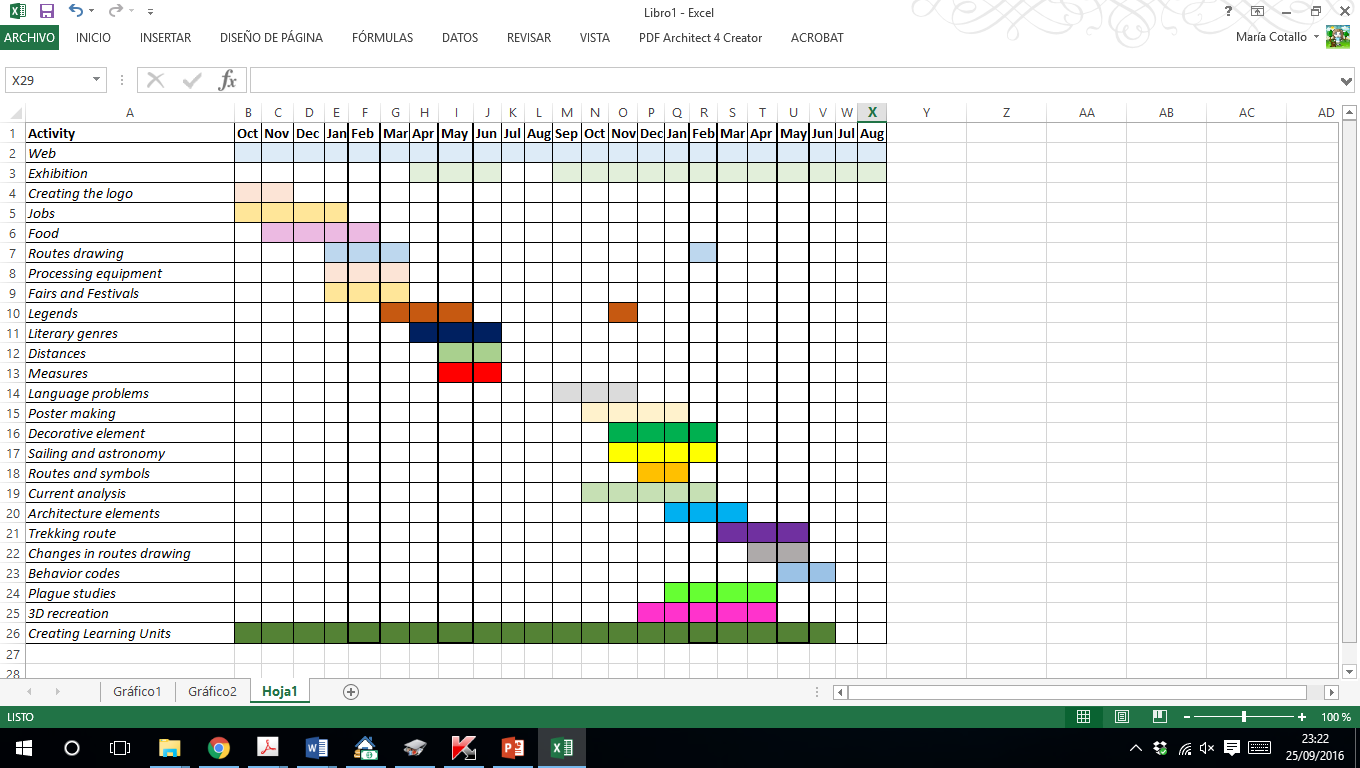 Scheduling
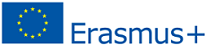 And so… let’s start!
Welcome to the project
FIRST YEAR’S activities
Erasmus+ ka2 Project. 2016 - 2018
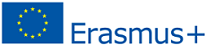 Scheduling
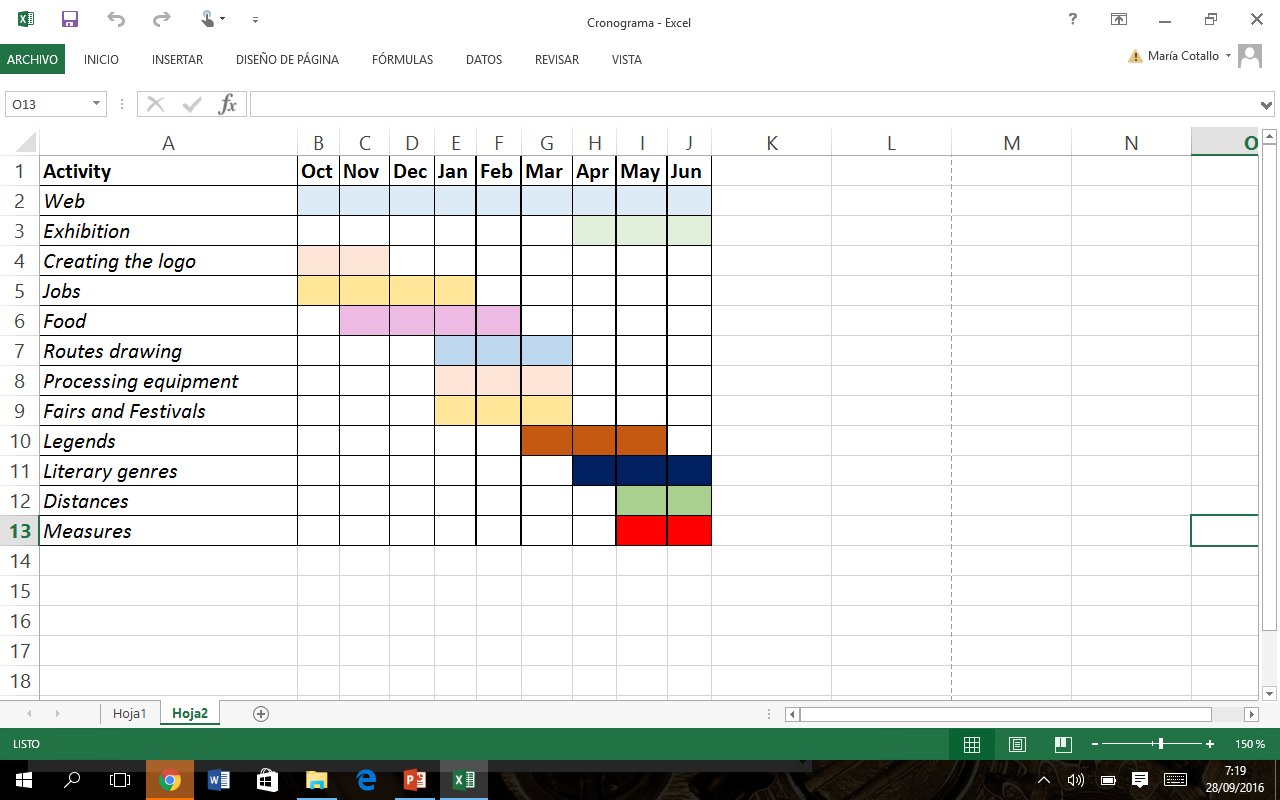 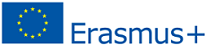 ACTIVITIES TO BE CREATED FOR THE FIRST meeting: latvia
Completed 
Jobs
To be completed
Food
On progress
Routes drawing
Processing goods
Fairs and Festivals
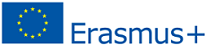 FIRST MEETING: LATVIA, FEBRUARY 2017
Main Theme: Medieval Life
Things to be put in common:
Each country will share their routes map
Each country will share their cooking récipes and maybe could show any product from their country
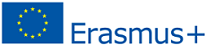 Activities: jobs
To illustrate Medieval Life, different countries will study different activities or Jobs to be developped during this time.
Countries can be organize in couples, and develop goods and record videos about their activities. In the couples, countries must find differences between them, due to geographical reasons, working about two related Jobs.
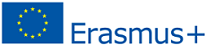 Activities: jobs
We are studying Jobs: characteristics, way they developped their activity, problems they found in their activity, relationship with other Jobs…
Example: 
Italy and Poland: Alchemy and Medicine
France and Latvia: Trade and Sailing
Greece and Spain: Education
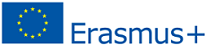 Activities: jobs. Deadlines
To decide what is going to be done: Oct, 21st
To end the activity: Dec, 13th
To have all the results ready: Dec, 20th
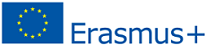 Activities: FOOD
What did people eat in Middle Ages, how did they eat, what did they needed to eat…
Importance of salt and spices.
Studying Medieval Food to understand needs and routes appeared in Middle Ages.
Find some Medieval Recipes and write a book with them
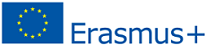 Activities: FOOD. Deadlines
To decide what is going to be done: Nov, 11th
To end the activity: Jan, 17th
To send recipes: Jan, 22nd
To have the book ready: Jan, 28th
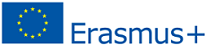 Activities: Drawing medieval routes
Great routes appeared due to trade and religious purposes. Each country shows their strong points and their lacks, in order to stablish possible routes into each country
In couples by proximity, we try to stablish possible routes between different countries.
During the Meeting in Latvia, different maps will be put in common
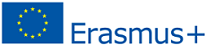 Activities: Drawing medieval routes
After the meeting, we will find ways to represent this maps in a digital way, in 3D or even physically in Wood.
We will try to justify the existence of this trade relationship with the existence of paintings in which we can see this contact.
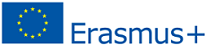 Activities: Drawing medieval routes. deadlines
To decide what is going to be done: Dec, 16th
Couples before Latvia Meeting: Jan, 23rd
To share maps: Latvia Meeting
To end the activity: Mar, 24th
To have all the material shared: Mar, 31st
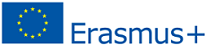 Activities: Elaborate Goods
Elaborate goods or clothing elements typical in Middle Ages. Each country will show how it could be created and record it in video for the other countries to be learned.
Find differences and similarities among different countries
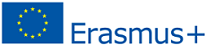 Activities: Elaborate Goods
Example:
Poland: Knight clothing
Greece: Ortodoxe and catholic priest clothing
Latvia: Creating decorative elements for clothing
Spain: Showing the different in dressing among the three cultures
Italy: Farmers clothing?
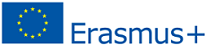 Activities: Elaborate goods. Deadlines
To decide what is going to be done: Dec, 16th
To share elaboration techniques: Latvia Meeting
To end the activity: Mar, 24th
To have all the material shared: Mar, 31st
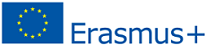 Activities: fairs and festivals
As a consequence of trade activities, fairs where celebrated, many times in the same dates that local festivities had time.
We will create a Medieval Fair and Festival
In previously elaborated map, include main Medieval Fairs and prepare a turistic brochure about “the route of Medieval Fairs”
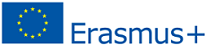 Activities: fairs and festivals
Example:
Italy and Greece: Medieval and Byzantin concert
Poland: Medieval dances
Latvia: Market as a game, exchanging previously manufactured goods
France and Spain: juggler explains different tales (Cid, King Arthur, …)
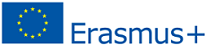 Activities: fairs and festivals. DEADLINES
To decide what is going to be done: Dec, 16th
To share elaboration techniques: Latvia Meeting
To end the activity: Mar, 24th
To have all the material shared: Mar, 31st
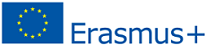 ACTIVITIES TO BE CREATED FOR THE second meeting: GREECE
To be completed
Legends
On progress
Literary genres
Distances
Measures
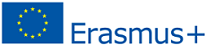 SECOND MEETING: GREECE, MAY 2017
Main Theme: Tales, legends, fiction and real characters
Things to be put in common:
Tales, legends and characters in each country
Fragments of different famous medieval books of each country
Different Medieval Meassure units
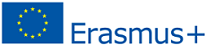 Activities: TALES AND LEGENDS
Each country prepares a selection of tales and legends about real and fiction characters. Preparing a brief presentation, an student elected will explain the story.
It will be recorded and we used them later. Videos will be shown to the other countries in Greek Meeting. 
Tales and legends will be included in an ebook.
Similarities among tales will be searched
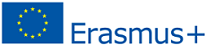 Activities: TALES AND LEGENDS. DEADLINES
To decide what is going to be done: Feb, 24th
To share tales and legends: Latvia Meeting
To end the activity: May, 19th
To have all the material shared: May, 29th
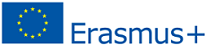 Activities: LITERARY GENRES
Each country prepares a selection of representative Medieval Books fragments (translate into english).
Selected fragments will be studied, clasifying them by genres.
We try to find correlations between the presence of literary genres and the Medieval routes
By Reading this fragments we try to find information about Medieval Life
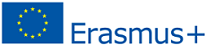 Activities: LITERARY GENRES. DEADLINES
To decide what is going to be done: Mar, 24th
To share book’s fragments: Latvia Meeting
To end the activity: Jun, 16th
To have all the material shared: Jun, 23rd
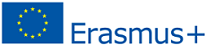 Activities: DISTANCES
Calculate, for each drawen route, the legth as it was calculated in Middle Ages and finding the correction due to the Earth being round
Calculate hypothetical time for travellers to follow different routes by different ways of travelling and stablish the cost of any of this trips.
Compare with nowadays calculations
Prepare with this information “Medieval Touristic Brochures”
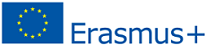 Activities: DISTANCES. DEADLINES
To decide what is going to be done: Apr, 21st
To share distances calculation techniques: Latvia Meeting
To end the activity: Jun, 16th
To have all the material shared: Jun, 23rd
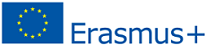 Activities: MEASURES
Elaborate a brochure with Medieval Weight, capacity, length… units of measure, including the equivalence with International System.
Doing the same with coins.
Decide about strong and weak points of using different units in different zones and finding evidences of really having problems
Find solutions to elude fraude due to not knowing the unit
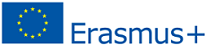 Activities: MEASURES. DEADLINES
To decide what is going to be done: Apr, 21st
To share units to be studied: Latvia Meeting
To end the activity: Jun, 16th
To have all the material shared: Jun, 23rd
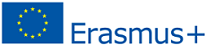 PREVIOUS STEPS
Erasmus+ ka2 Project. 2016 - 2018
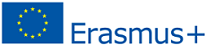 Before we start: being known
To publicize the existence of the Project, we will create:
A web page, where all the activities will be shown and we will find all important information about the Project.
eTwinning space
Social Networks profiles: Facebook and Twitter
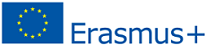 Before we start: being known
SOON…
@ouraccount
#erasmusroutemiddle
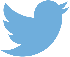 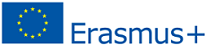 Before we start: getting in touch
To get in touch and share information, we will use:
E-mail: The most common way to comunícate
Google Drive: To share documents and information
In punctual moments, we can also try:
Google Hangout/Skype
eTwinning tools
Before we start: getting in touch
We will be contacted periodically to:
Monitor the schedule
Inform about activities development in our country
Communicate any incident or modification we must perform
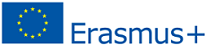 Before we start: creating the logo
Spanish proposal:
Each country organizes an individual logo contest, with their own bases, selecting a maximum of 10 logos 
These selected logos are shown on Social Networks, and a new contest is open. 
Winner logo will be selected by voting on this Social Networks. (Favourite on Twitter)
This logo will represent us through all the project
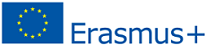 Thank you very much for your attention
wE stay in touch…. #erasmusmiddleroutes